Chào mừng thầy cô và các em 
đến với môn Tiếng Việt
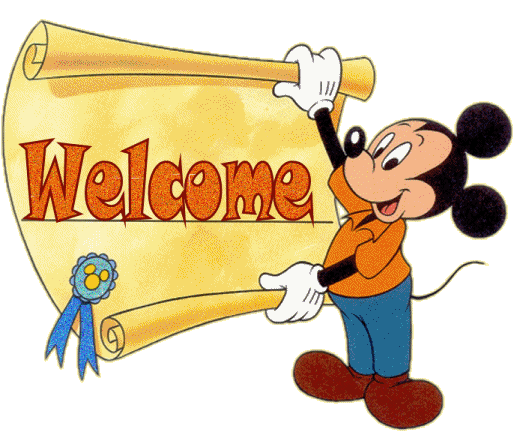 Tiết 4
Nói và nghe
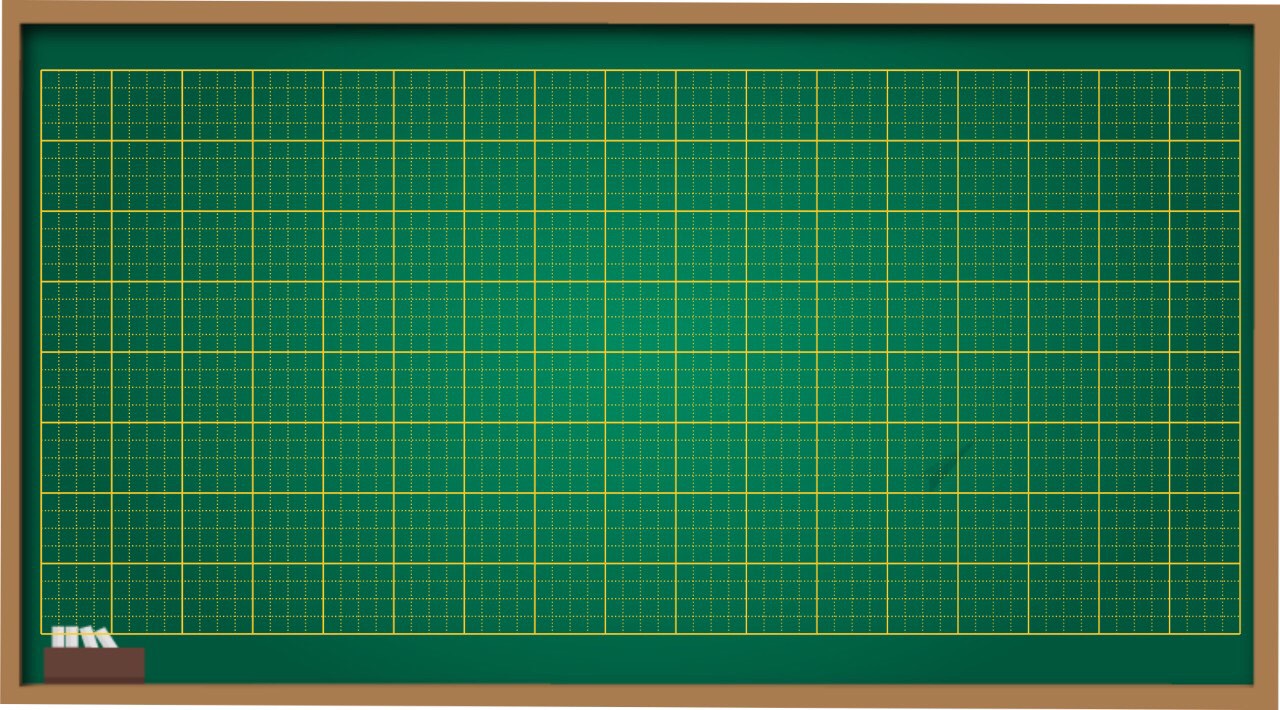 Thứ ba ngày 28 tháng 3 năm 2023
                Tiếng Việt
    Nói và nghe: Kể chuyện Lớp học viết thư
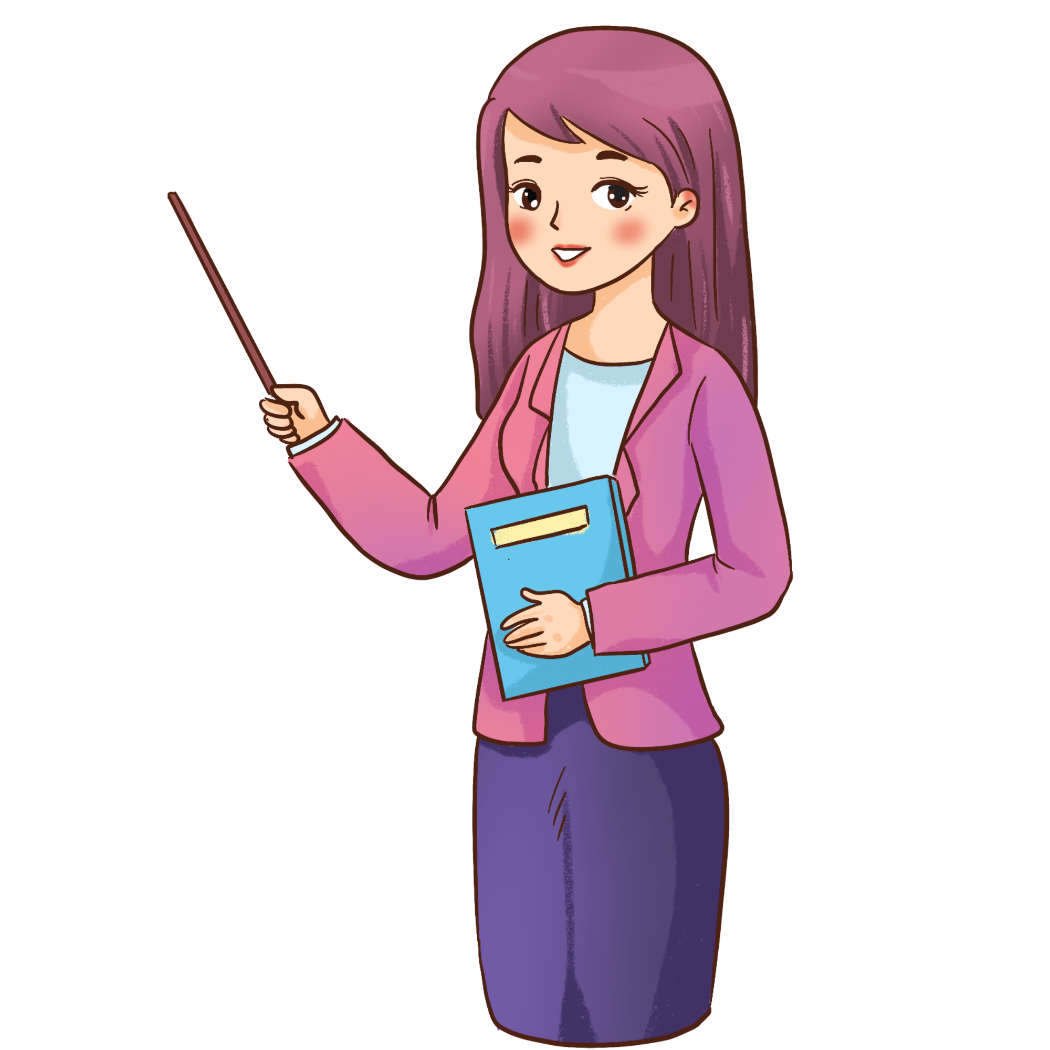 Nghe kể chuyện
Lớp học viết thư
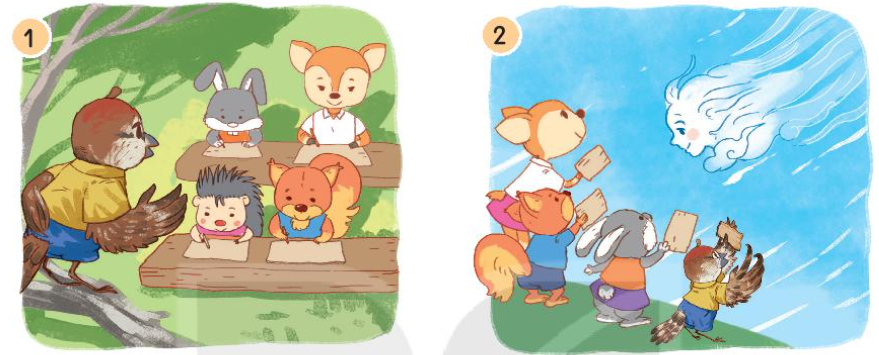 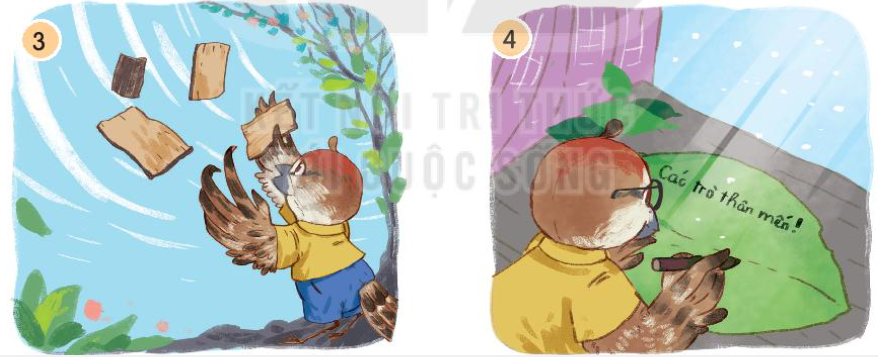 Lớp học viết thư
(1) Một ngày đẹp trời, sẻ mời các con vật muốn tập viết thư qua học lớp thầy sẻ. Mỗi con vật được phát một cái bút và một miếng vỏ cây sồi. Thầy sẻ nói: “Nào ta bắt đầu.”. Học trò nắm chặt bút và chăm chú lắng nghe.
   - Các bạn nhớ, khi bắt đầu viết thư, cho bạn bè chẳng hạn, thì phải có Cậu thân mến! – Sẻ bắt đầu. Tất cả các con vật tỉ mẩn viết Cậu thân mến !.
   - Rồi hỏi thăm, ví dụ như Cậu khỏe chứ? – Sẻ ngẫm nghĩ rồi nói. Các con vật lại cắm cúi viết.
   Sẻ hài lòng: - Hãy viết bất cứ điều gì các bạn muốn, rồi đề tên các bạn ở cuối thư nhé! – Các con vật sốt sắng gật gù, cố gắng khắc ghi từng lời.
(2) Sau đó, sẻ hướng dẫn các con vật cách nhờ gió gửi thư. Các con vật cảm ơn sẻ và trở về nhà.
(3) Sẻ vừa về tới nhà thì các lá thư mà học trò gửi tới cho mình được gió chuyển đến. Sẻ cảm động lắm, gửi lại thư cho từng trò, trên đó viết những chữ to tướng:
       “Các trò thân mến!
        Cảm ơn các trò rất nhiều!
        Thầy giáo sẻ”.                                                                     (Theo Tun Te-le-gơn)
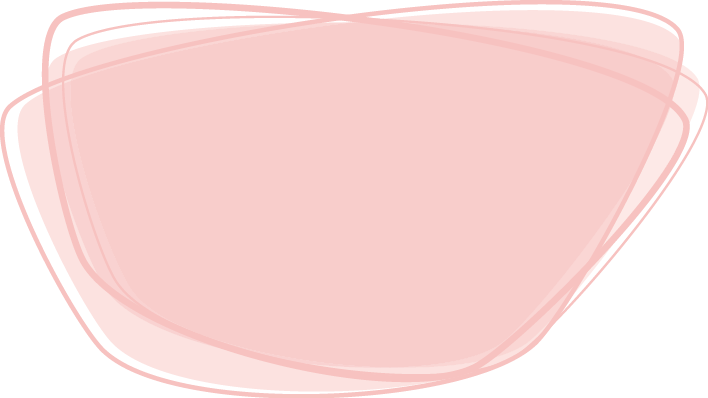 Trò chơi
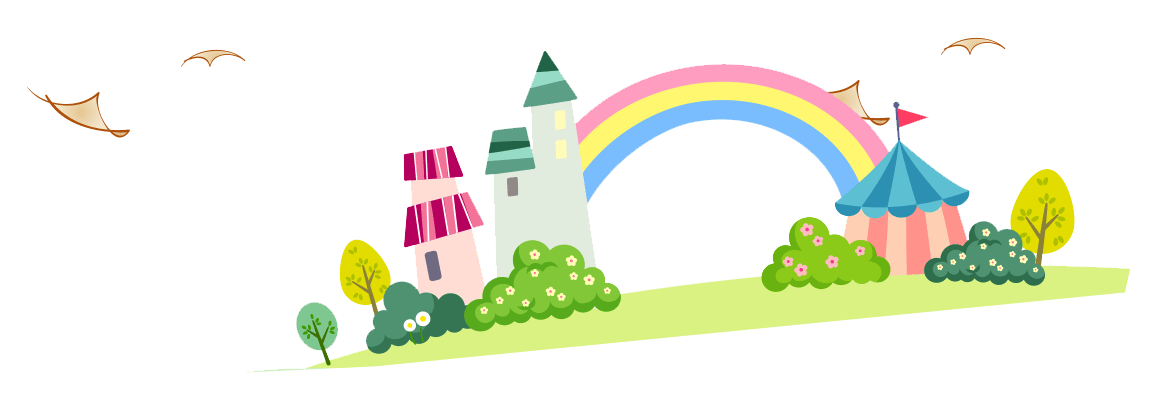 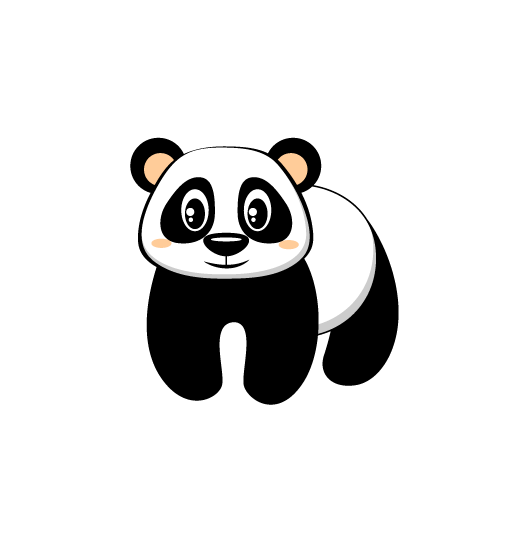 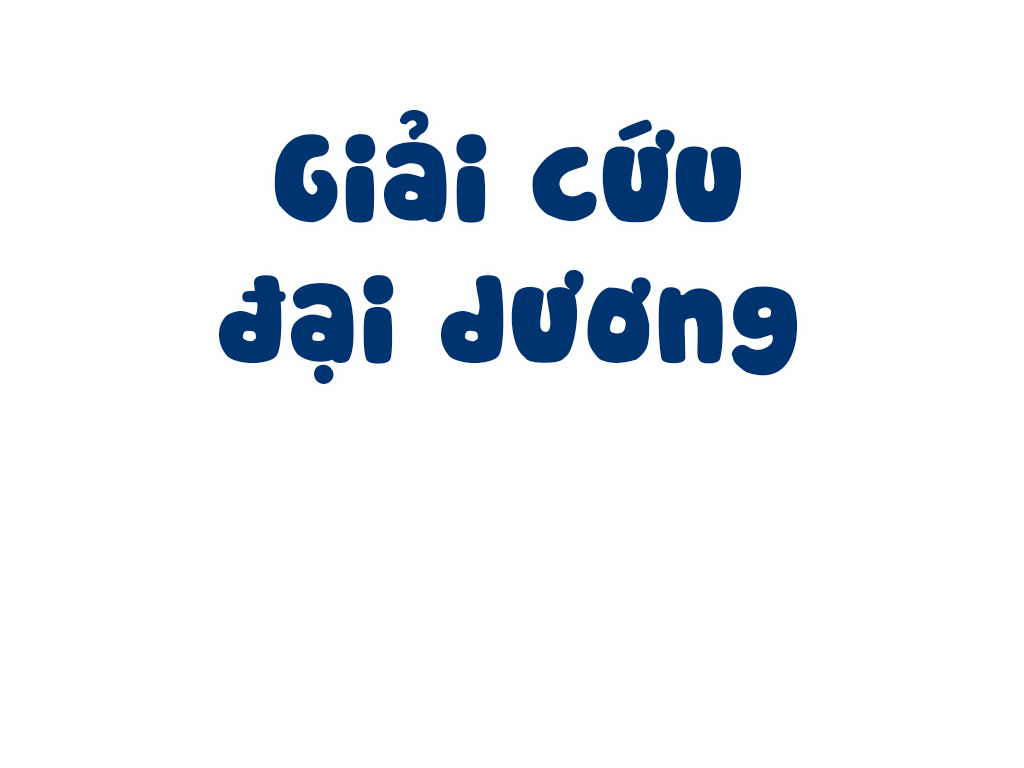 Tên phù thủy độc ác, nham hiểm đã bắt cóc hết sinh vật biển
Em hãy giúp các nàng tiên cá giải cứu các sinh vật biển nhé!
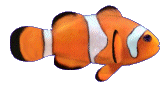 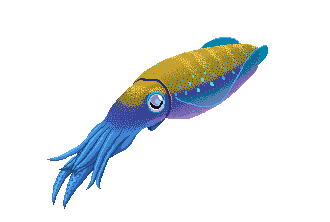 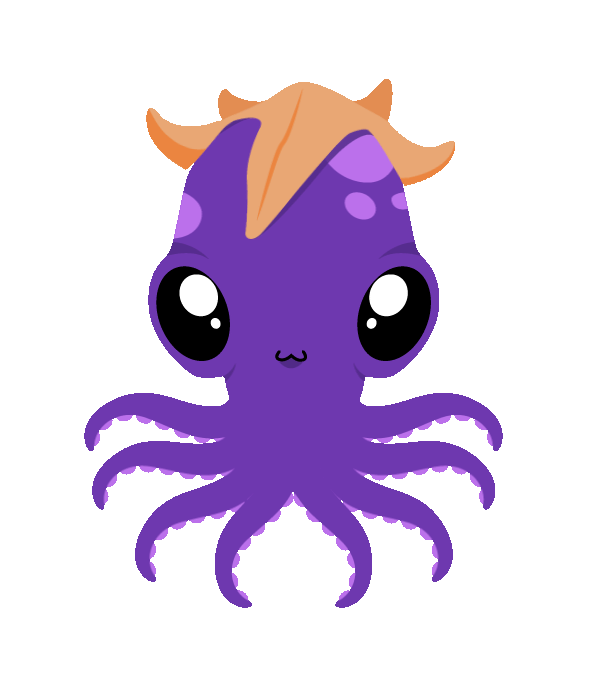 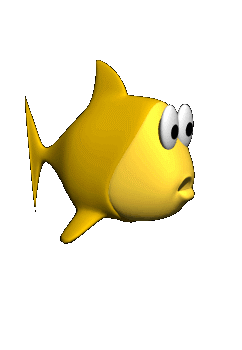 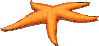 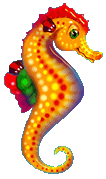 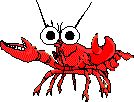 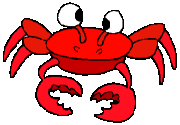 VỀ NHÀ THÔI
Thầy giáo sẻ dạy học trò làm gì?
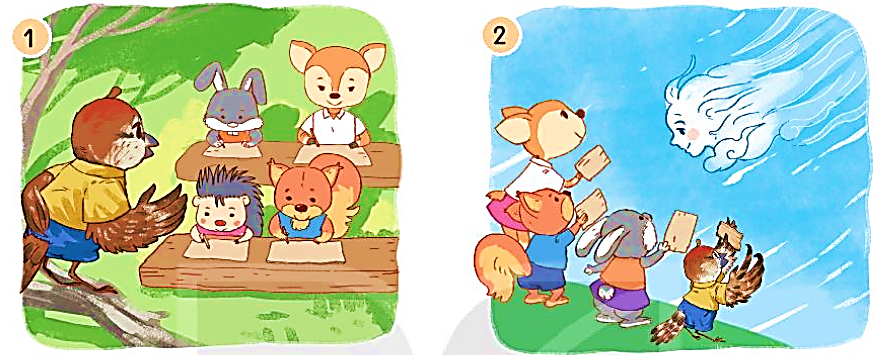 Thầy giáo sẻ dạy học trò viết thư.
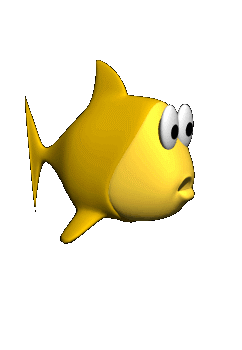 Thầy giáo sẻ hướng dẫn học trò làm cách nào để gửi thư?
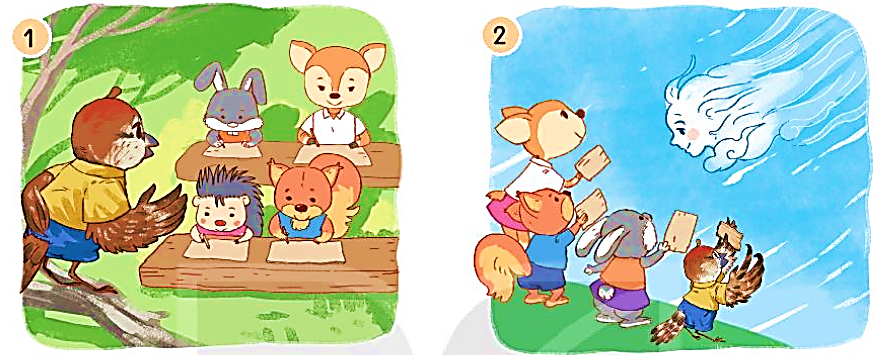 Thầy giáo sẻ hướng dẫn học trò nhờ gió gửi thư.
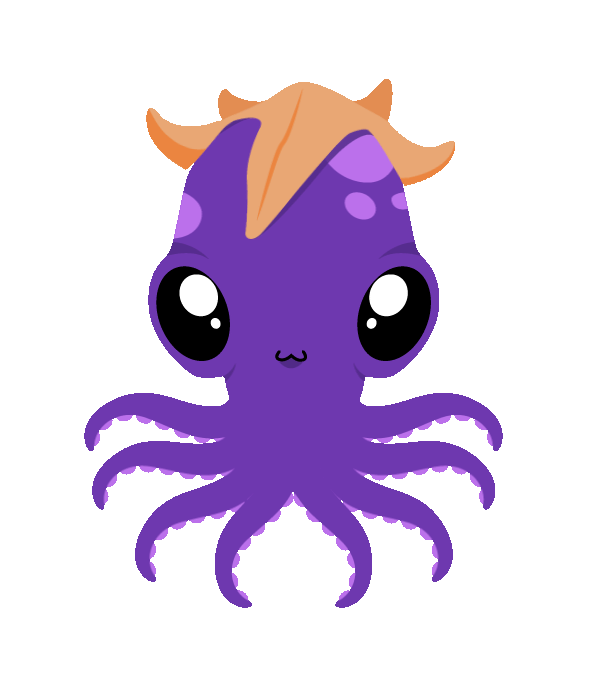 Thầy giáo sẻ đã nhận được điều gì bất ngờ?
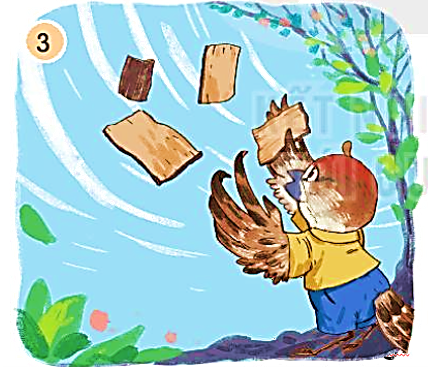 Thầy giáo sẻ nhận được lá thư của các học trò.
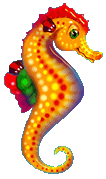 Thầy giáo sẻ đã cảm ơn học trò bằng cách nào?
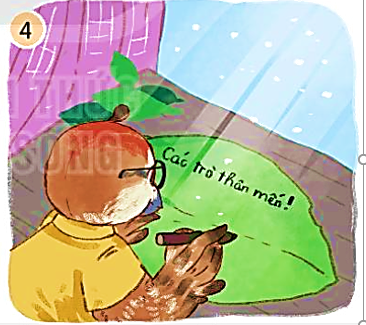 Thầy giáo sẻ gửi lại thư cho từng học trò.
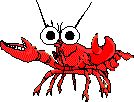 Cảm ơn bạn vì đã giúp chúng mình. Tặng bạn viên ngọc trai tuyệt đẹp này.
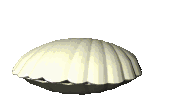 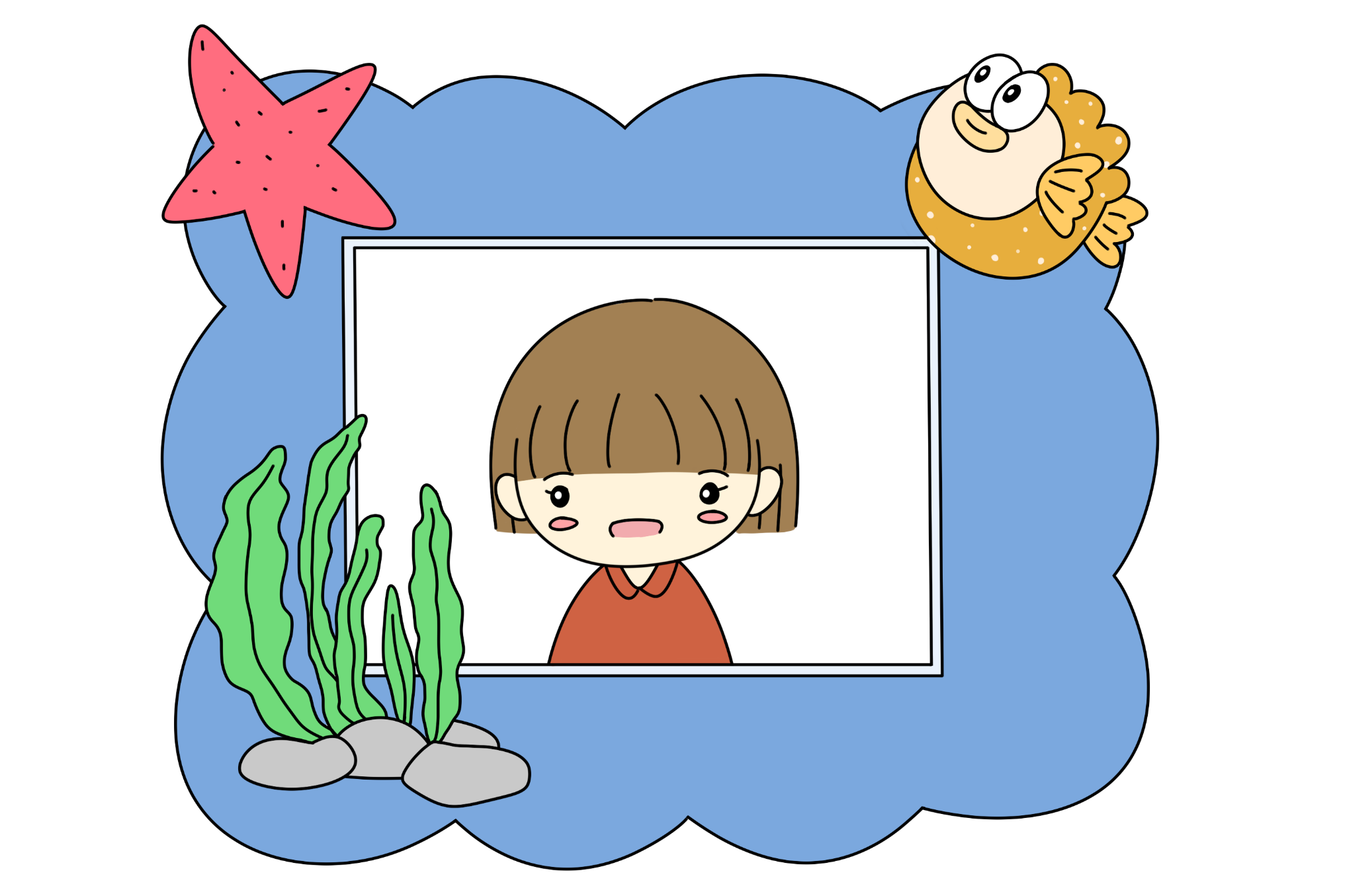 2. Kể lại từng đoạn theo tranh
Lớp học viết thư
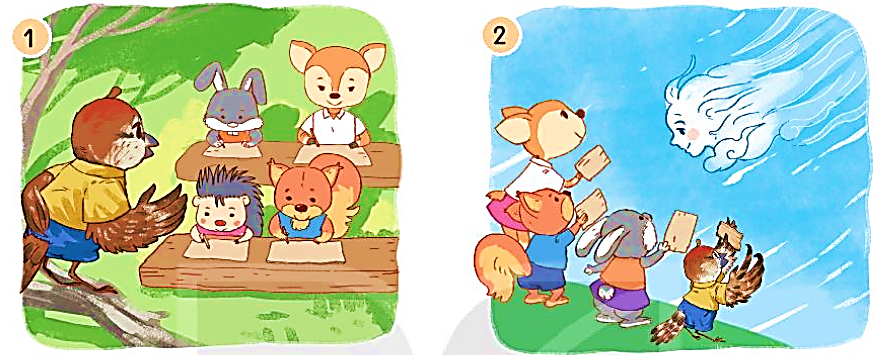 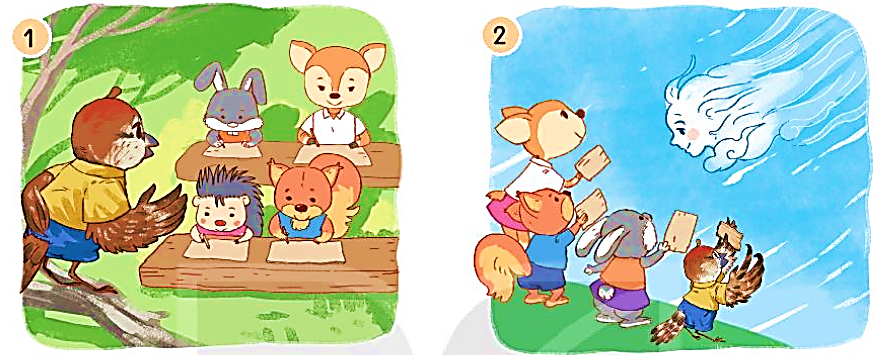 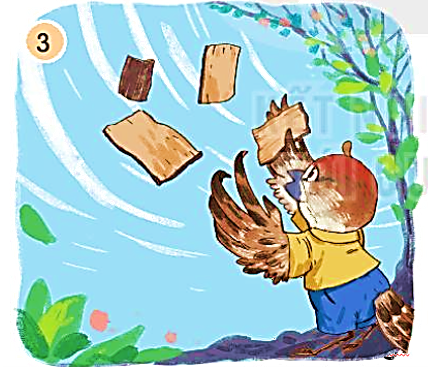 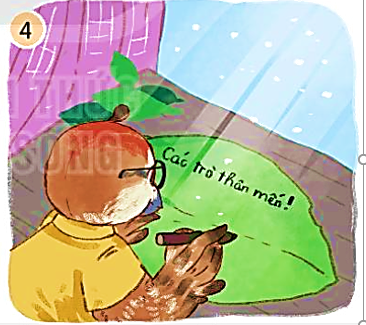